Respiratory cycle

Normal respiratory cycle حدث الشهيق والزفير take about 5 seconds 

3 seconds for expiration        and            2 seconds for inspiration مهمه احفظها 

This happen if the rate is 12 

If the rate increase the period will decrase
1
هذا الدرس وما بعده غير داخل بالاختبار الشهري
مراكز التحكم بالتنفس هياولا A-Respiratory Centers in The Medlla وهي :
1- The Dorsal Respiratory Group (DRG) :- تعمل دائما لابتداء التنفس

     Contains neurons اعصاب innervating توصل الاشاره الى  the external intercostal muscles, and diaphragm.  وبالتالي تحدث الشهيق – كما نعلم سابقا الزفير لا يحتاج عضلات الا عند الزفير بقوه

    They initiate inspiration whether quiet عادي - طبيعي or 
Forced قوي.
2
2- The Ventral Respiratory Group (VRG) :-

    Functions only during forced breathing فقط.

    Contains neurons innervating expiratory muscles  
(expiratory center) التي لا تعمل الا عندما يحتاج الجسم زفير قوي, and muscles involved in deep inspiration (inspiratory center).

     When the inspiratory neurons are active, the 
expiratory neurons are inhibited, and vice versa والعكس بالعكس.
3
B-The Apneustic and Pneumotaxic  Center of The Pons
The Apneustic center stimulate the DRG ( dorsal respiratory group ) → ↑ Depth of inspiration for 2 seconds.
                          Then
       The Pneumotaxic center inhibits the 
Apneustic center → Limit inspiration → Promote يحفز passive or active expiration.

        Damage to the Pneumotaxic center  → 
Prolonged deep inspiration (Gasping breathing).
4
Control of Ventilation
By :- كما ذكر سابقا

1-  Neurons in the medulla and pons. شرحت في الشرائح السابقه

2-  Respiratory reflexes.
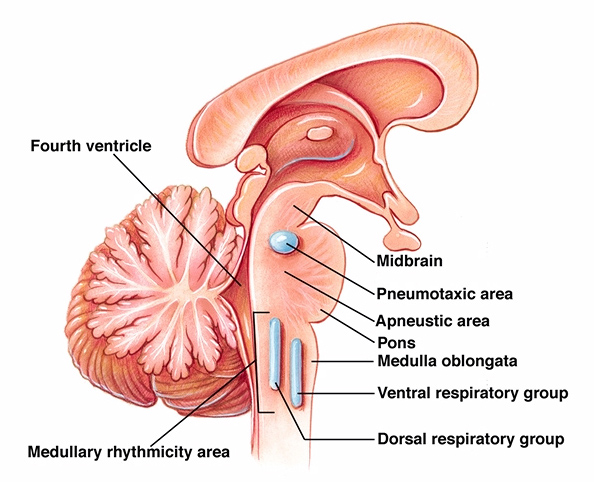 صوره لما تم شرحه من قبل
منطقه لم تذكر من قبل ووظيفتها التحك برتم التنفس
سيم سيم
وهذي الصوره فيها تفاصيل وتسهل الموضوع
Respiratory Reflexes العواكس الوضعيه : تعكس وضع الجسم للمخ – رادارات -
1- The Chemoreceptor Reflexes :-
: تنقسم الى
A- The Central في المخ Chemoreceptors :-
 
          Found in the medulla (Chemosensitive area).
 Stimulated by ↑PCo₂, and ↓ PH of the CSF فقط ولا تتاثر بتغير الحموضه بالدم بسبب وجود الحاجز – يشرح لاحقا -.

B- The Peripheral خارج المخ Chemoreceptors :-

          Found in the carotid and aortic bodies.
Stimulated by ↓PH, ↓PO₂ , or indirectly by ↑PCo₂, 
because changes in PCo₂ affect PH.
8
هذه الشريحه تتحدث  عن                     
حيث ان هذه الريسيبتور تتاثر بضغط ثاني اكسيد الكربون القادم من الدم ولكنها لا تتاثر بال ( بي اتش ) القادمه من الدم بسبب وجود الحاجز الذي يمنع مروره والصوره توضح ذلك
Central chemoreceptor
هذه تشرح اماكن الكيموريسيبتور وهي مهمه
مهمه جدا وتلخص الموضوع
هذه الشريحه تشرح العوامل التي تؤثر غعلى مركز التنفس
↓ Arterial Po₂ by 60%  →  50―70% increase in  
respiratory rate.

↑ Arterial PCo₂ by only 10%  → 100% increase in 
respiratory rate. لذلك ينصح اعطاء المريض الذي يحتاج تنفس صناعي هواء عبر الفم لانه يحوي ثاني اكسيد الكربون فيقوم بتنشيط مركز التنفس لدي المريض

      Therefore Co₂ levels اهم عامل مؤثر are the primary drivers of respiratory activity.
13
Voluntary Control of Respiration
Voluntary  control  of  respiration  during   e.g.  
 
      Breath holding,  Talking, or  Swimming  is  the 
function of  the  Cerebral Cortex. 

      Anticipation قبل of severe exercise   → ↑ Resp. rate  and 
↑ C.O كارديك اوت بوت by  sympathetic  stimulation.

      Chemoreceptors  can not  be  consciously 
Suppressed ان توقف عن العمل.

       So you can not  kill  yourself  by holding your 
breath. يقول الدكتور دور  طريقه ثانيه تنتحر فيها
15
2- The Baroreceptor Reflexes نفس حقت القلب :-
      ↓ B.P. → ↑ Respiratory rate.
      ↑ B.P. →  ↓ Respiratory rate.

3- The Hering − Breuer اسم عالم Reflexes                [ Slowly adapting receptors ] :- تقسم الى
    
A-  The Inflation Reflex عاكسات الانتفاخ :-

      When the tidal volume exceedsتجاوز   1.5 liters → Stretch receptors in the bronchioles are stimulated  → 
through the vagus nerve → ↓ Resp. rate  →  Protect  the 
lung from overinflation.
17
B- The Deflation Reflex :-

      Receptors are located in the alveolar walls.
  
      Stimulated by forced expiration  →  Inhibits 
the expiratory center and stimulates the 
inspiratory center.عشان ما تخلي هواءالرئه كله يطلع
18